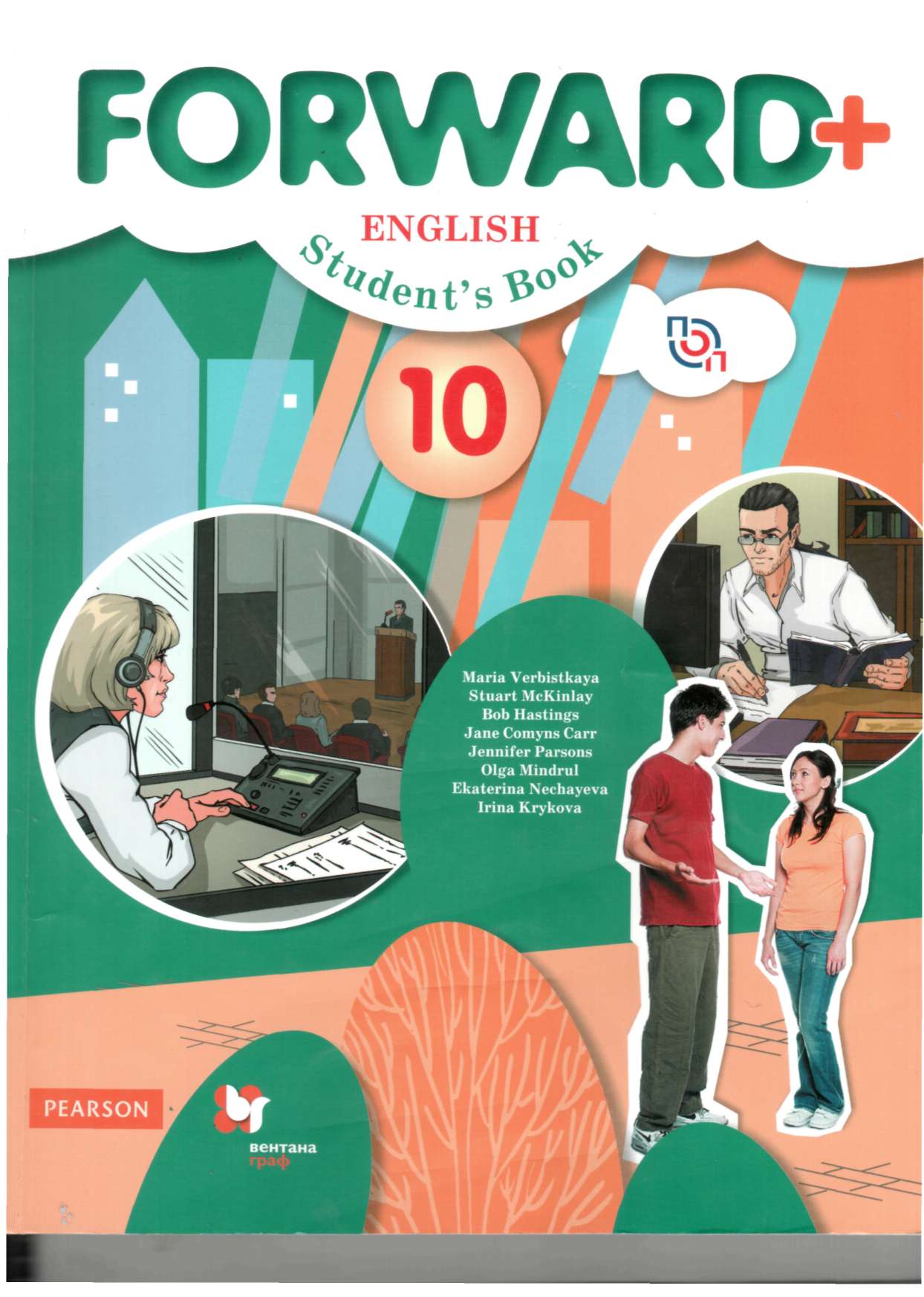 Формат учебника
Основные модули
1четверть 
   Success! 
Taking a break
To err is human 
   
2четверть
   Mysteries
The body beautiful 
       
3четверть
    It’s show time 
Game over
The hard sell

4четверть
     A fresh start
What do you mean

            

)
Дополнительные модули
Translation and Interpreting
Profession
Words and dictionaries
Lexical Transformation
 American and British English

Business Communication
Looking for a job
Making presentations
Meetings and minutes
Curremcy

Dialogue of cultures
Fasion, Food, Language, Cinema
Финансовоя грамотность
Темы
Small  Business 

Banking

Currency  

Personal  Budgeting 
 
Mortgage
Исследовательская и проектная деятельность
Проектные работы в I четверти

1.  “Young people’s success stories” 
2.  “How to be a social success” 
3.  “Public transport in my city/town/region”
4.  “Favourite holiday destinations in Russia”  
5.  “Successful people who failed at first” 
6.  “Russia’s most dangerous jobs”
Исследовательская и проектная деятельность
Проектные работы во II четверти

1.  “3 top world’s unsolved mysteries” 
2.  “My favourite mystery/horror/comic story” 
3.  “Beauty is only skin deep” 
4.  “Do  you  know  them?”  –  a  quiz  on  popular  Russian  singers’/famous  literary characters’/Russian classical writers’ appearance
Исследовательская и проектная деятельность
Проектные работы в III четверти

1.  “My favourite film” – a film review 
2.  “The best films of this year” – a film review 
3.  “Fitness is the first priority in the modern world” 
4.  “My favourite games and pastimes” 
5.  “Advertising on TV: for and against” 
6.  “Convenience food: for and against”
Исследовательская и проектная деятельность
Проектные работы в IV четверти

1.  “Do you know the history of Russia?” – a quiz 

2.  “Russian names on the world map” – a presentation/a quiz 

3.  “The languages of the world” 

4.  “The Russian world”
Мониторинг
Внутренняя мониторинговая работа- сентябрь 2017г.
Минимальный балл-39/66-59%
Максимальный балл-58/66-88%
Средний балл-          48/66-73%

Внутренняя мониторинговая работа- март 2018г.
Минимальный балл-51/66-77%
Максимальный балл-64/66-97%
Средний балл-          56/66-85%
Комментарии
Учебник яркий, красочный
Приятная для глаз подборка иллюстраций
Сбалансированное сочетание всех необходимых для изучения правил
Интересные, актуальные темы
Баланс лексических и грамматических заданий
Учебник развивает в разных направлениях, требуемых для сдачи ЕГЭ
Луций Анней Сенека

 Сделай первый шаг и ты поймешь, что не все так страшно.